Путешествие в мир материаловедения
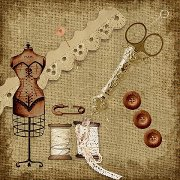 Швейное дело 5 класс

Учитель трудового обучения 
Григорьева Наталья Анатольевна  
ГКОУ «Горбатовская школа-интернат I вида»
Ваше настроение
Какая из картинок соответствует Вашему настроению до урока?
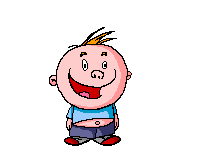 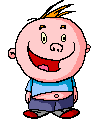 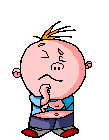 грустное
весёлое
задумчивое
Урок - путешествие
Тема:
«Ткани из растительных волокон»
Маршрут путешествия
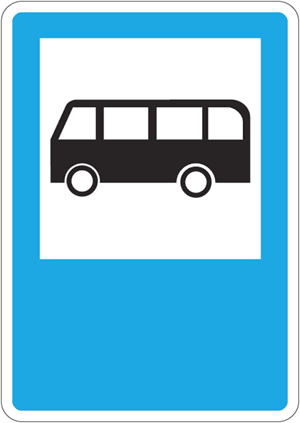 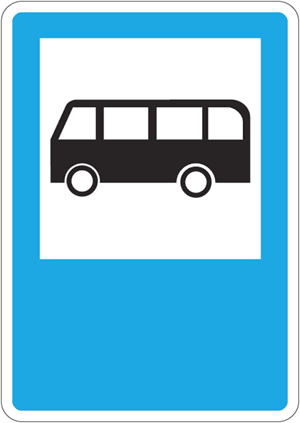 «Прядение»
«Растительная»
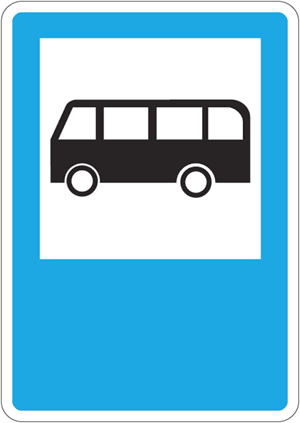 «Классификация»
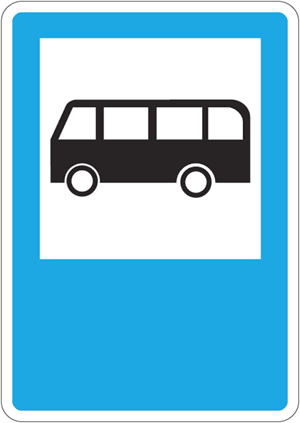 «Музыкальная»
«Ткачество»
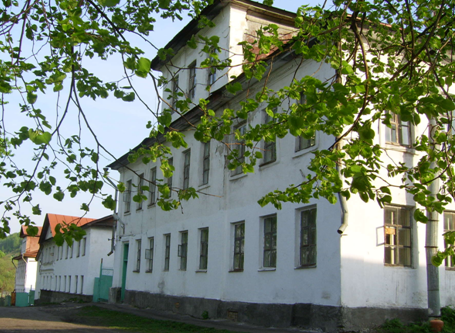 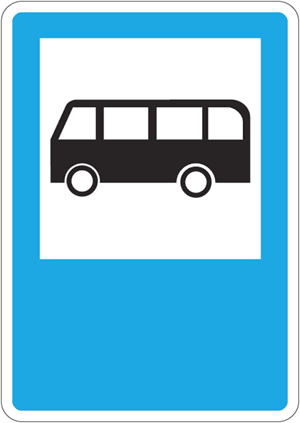 «Тканевая»
ОСТАНОВКА  «кЛАССИФИКАЦИЯ»
Текстильные волокна

           Натуральные                   Химические

    Растительные  Животные  Минеральные 

Хлопок            Лён
ОСТАНОВКА  «рАСТИТЕЛЬНАЯ» Получение волокон хлопка
Хлопок получают из растения хлопчатника- однолетнего  растения.
         После цветения хлопчатника образуется коробочка, внутри которой находятся семена. 
        В период созревания коробочка раскрывается и из нее пушистой массой выходит волокно.
Получение волокон льна
Лён – однолетнее травянистое растение, дающее волокно такого же названия.
       Для получения волокон используют стебель растения льна – долгунец.
Ответь на вопросы
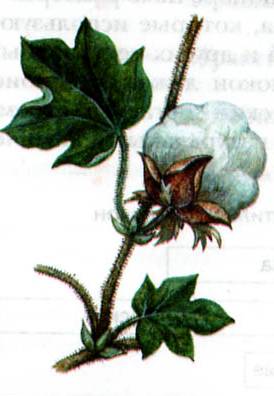 Что такое хлопчатник?
Что такое лён-долгунец?
Показать на табличках:
               - где волокно хлопка?
               - где волокно льна?
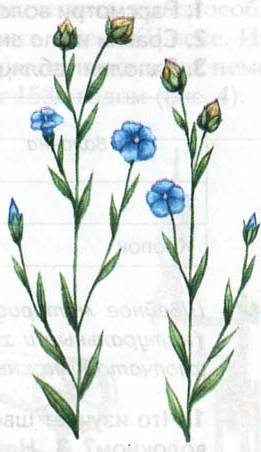 Свойства волокон
Хлопковое волокно                Льняное волокно

белый цвет
серый цвет
мягкие
жёсткие
прохладные
тёплые
хорошо горит (как бумага)
прочные
ОСТАНОВКА  «пРЯДЕНИЕ»Из истории
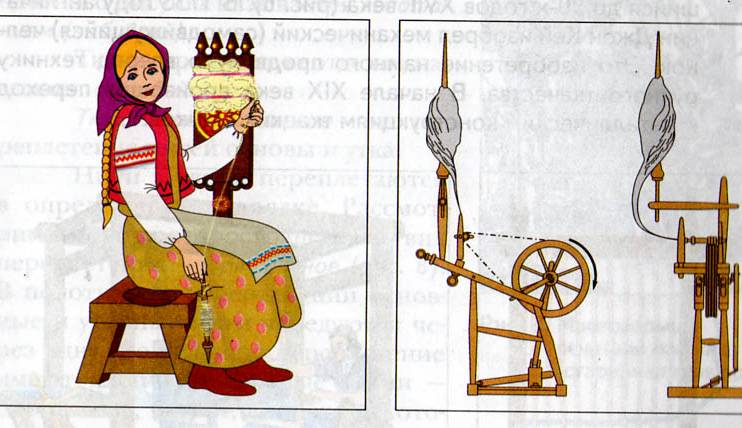 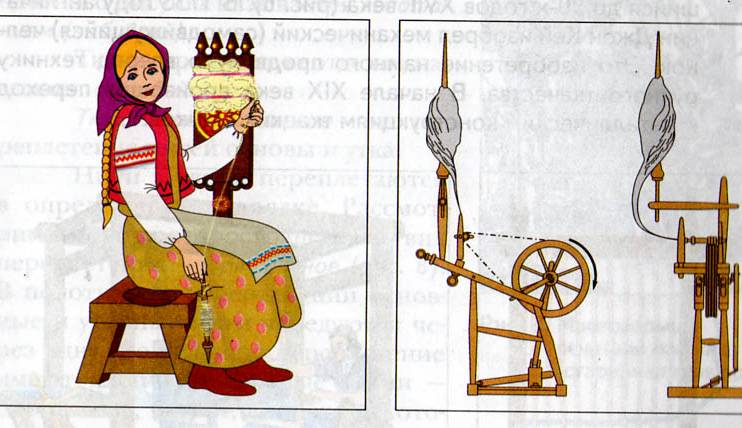 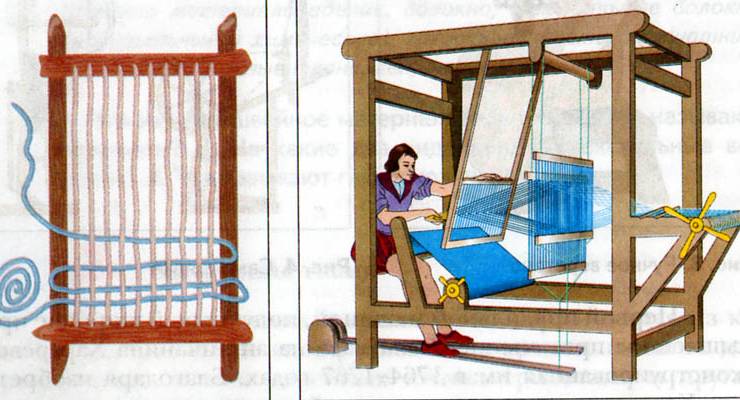 Ручное веретено
Самопрялка
Ручной ткацкий станок
Прядение   –   это процесс,  в результате которого 

из волокон получают нить (пряжа).
Основная профессия прядильного производства
Прядильщица
Процесс получения ткани
Пряжа
Растение
Волокно
Ткань
ОСТАНОВКА  «мУЗЫКАЛЬНАЯ»
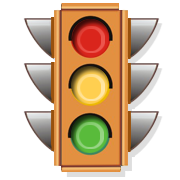 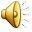 ОСТАНОВКА  «тКАЧЕСТВО»
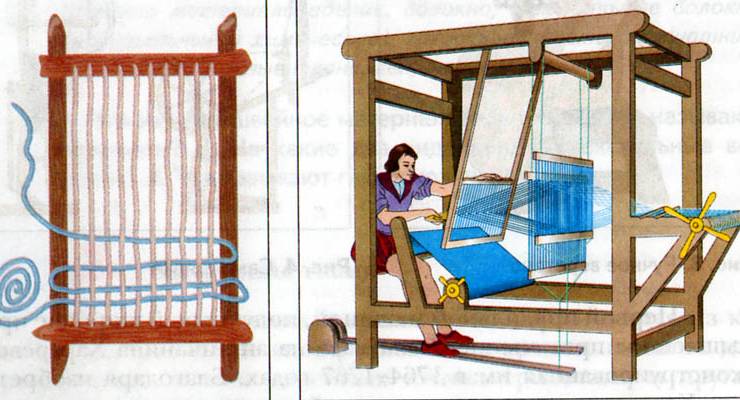 Ткачество – 
это процесс получения ткани из пряжи.
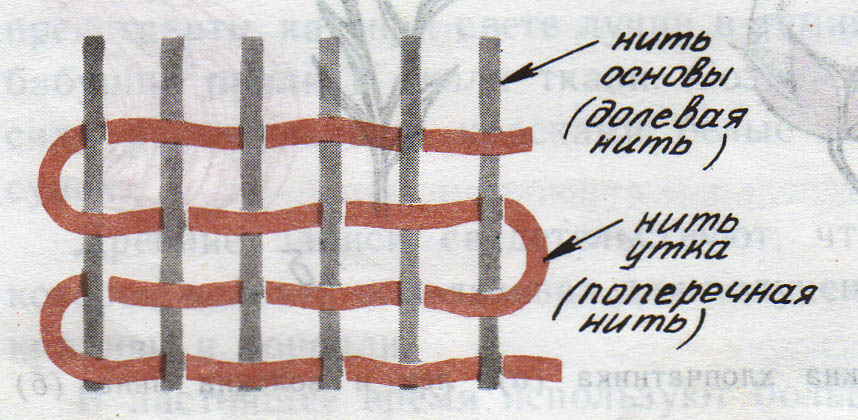 Основа  -  нити, идущие вдоль ткани.
 Уток  -  поперечные нити в ткани. 
Кромка  -  узкая полоса по краю ткани.
Основная профессия ткацкого производства
Ткачиха
ОСТАНОВКА  «Тканевая»Хлопчато-бумажные ткани
Ситец
Сатин
Бязь
Фланель
Батист
Вельвет
Льняные ткани
Льняное полотно
Брезент
Признаки определения лицевой стороны ткани
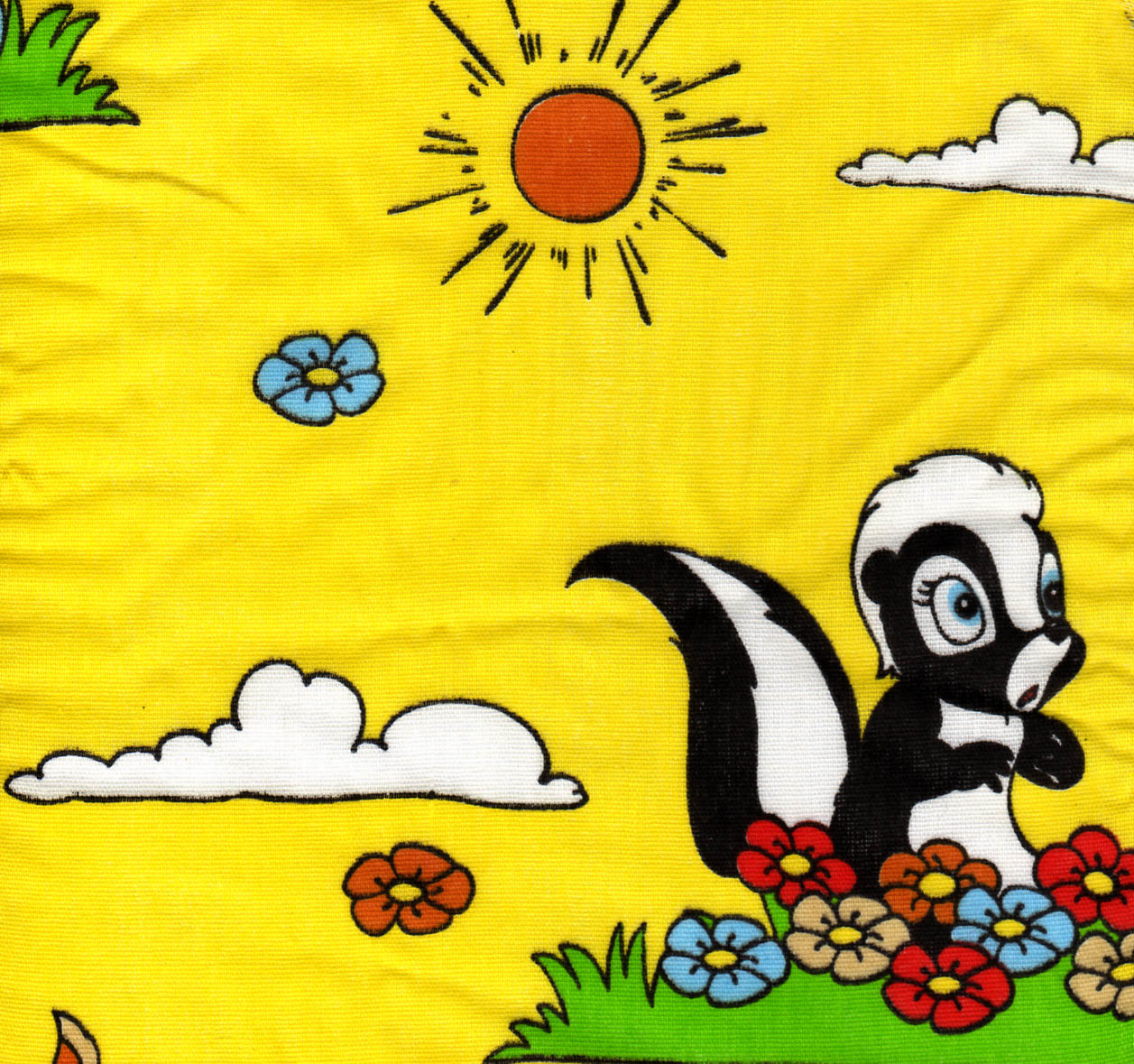 Яркость рисунка
Четкость переплетения
Гладкость поверхности
Изделия из хлопчатобумажных тканей
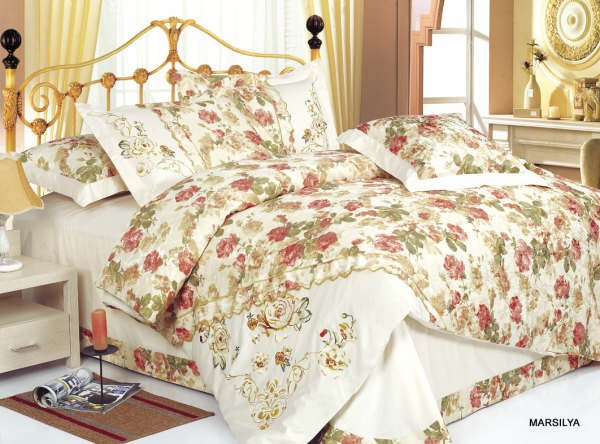 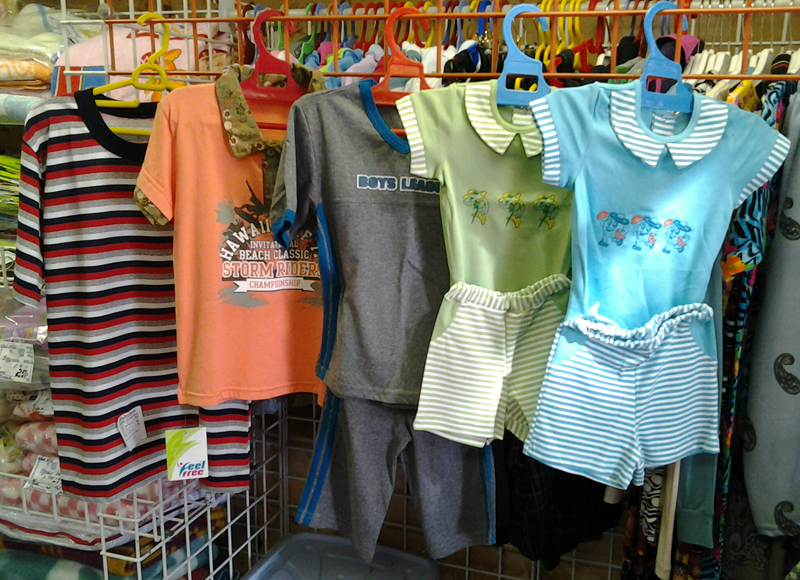 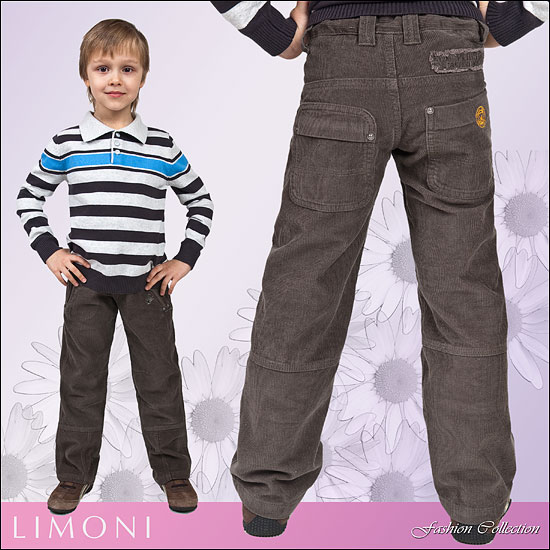 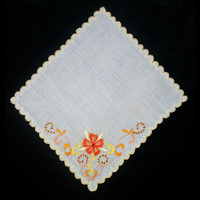 Постельное бельё
Носовой платок
Халаты
Пижамы
Вельветовые брюки
Изделия из льняных тканей
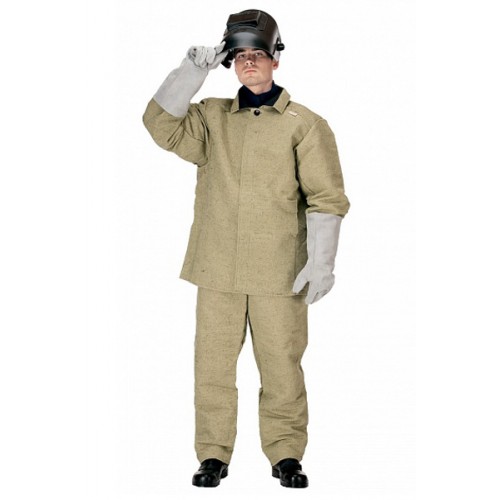 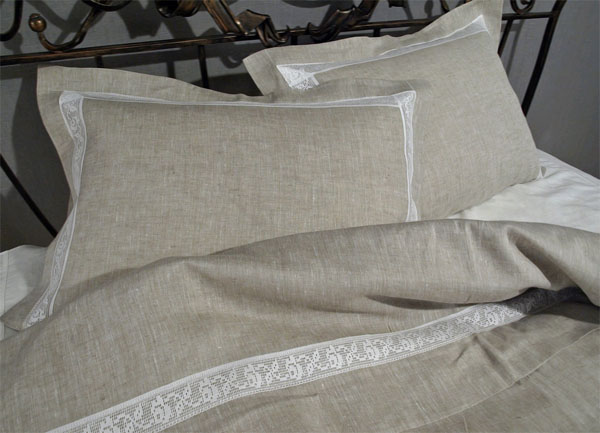 Скатерть и салфетки
Брезентовый костюм
Постельное бельё
Льняное полотенце
Это интересно!
Для изготовления банкнот 
используют бумагу, 
содержащую большое количество 
хлопковых и льняных волокон.
ОСТАНОВКА  «Школьная»Практические  работы
Задание № 1
Изучение строения ткани, изготовление полотняного переплетения.

Задание № 2
Выполнить аппликацию из хлопчато-бумажных тканей.
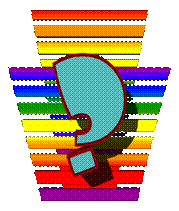 Кроссворд
1. Нить, расположенная поперек ткани. 
2. Узкая полоса по краю ткани.                
3. Тонкая, гибкая, прочная нить.
4. Яркая сторона ткани.
5. Хлопчатобумажная ткань.
УТОК
КРОМКА
ВОЛОКНО
ЛИЦЕВАЯ
СИТЕЦ
Ваше настроение
Какая из картинок соответствует Вашему настроению после урока? 
Объясните почему.
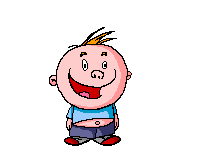 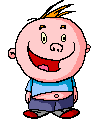 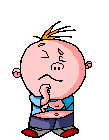 весёлое
грустное
задумчивое